Муниципальное дошкольное образовательное учреждение«Детский сад №125 комбинированного вида»
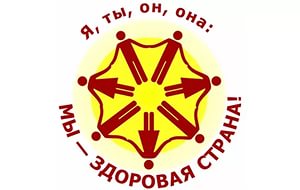 Выполнила:Абросова О.В.,
воспитатель I кв.категории ,
средняя группа №8.
Цель: Накопление у детей представлений о здоровом образе жизни.Задачи:».1. Дать представление о том, как влияют вредные продукты на организм человека .2. Закрепить у детей бережное отношение к своему здоровью.3.Закрепить культурно-гигиенические навыки.
Здоровый образ жизни в детском саду
 
Здоровый Здоровье - состояние любого живого организма, при котором он в целом и все его органы способны полностью выполнять свои функции; отсутствие образ жизни является основой для гармоничного развития ребенка, причем, чем в более раннем возрасте человеку начинают прививаться здоровые привычки и порядки, тем более эффективным становится воспитание здорового образа жизни .
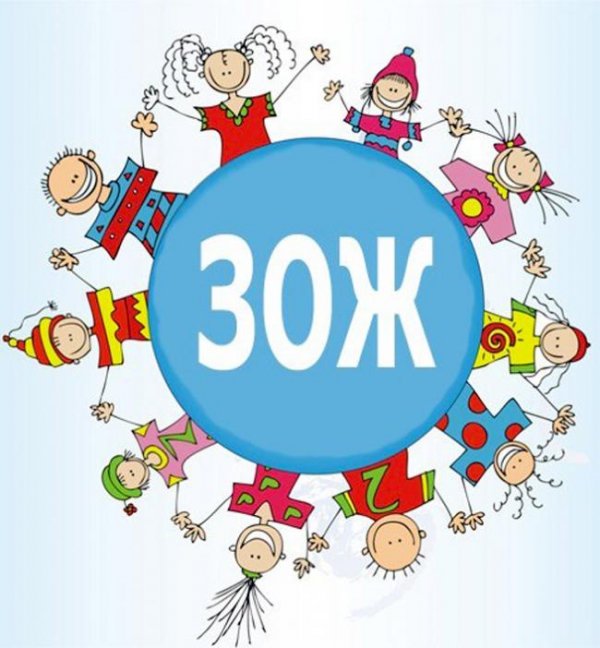 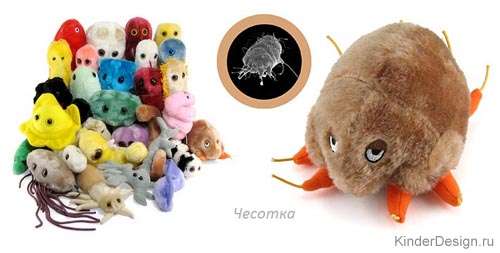 Чтобы ни один микробНе попал случайно в рот,Руки мыть перед едойНужно мылом и водой
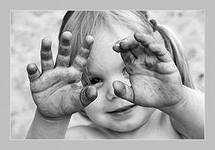 Чистить зубы, умываться,И почаще улыбаться,Закаляться, и тогдаНе страшна тебе хандра.
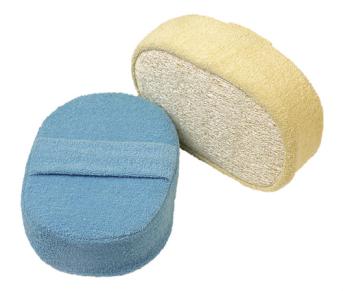 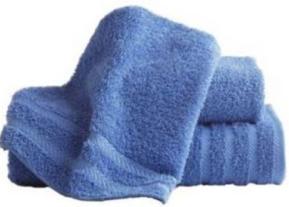 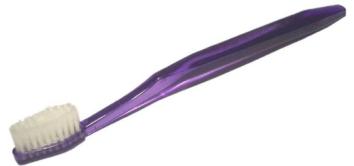 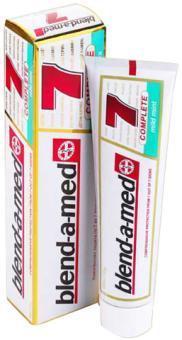 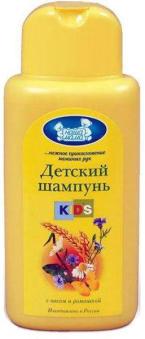 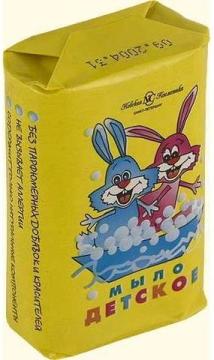 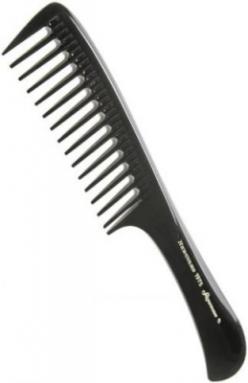 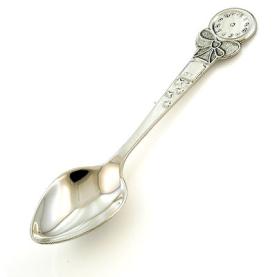 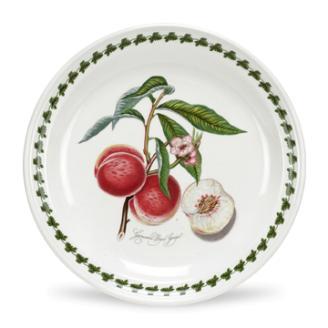 Какие предметы у каждого человека должны быть личными, а какими могут пользоваться все члены семьи?
ЛИЧНЫЕ
ДЛЯ СЕМЬИ
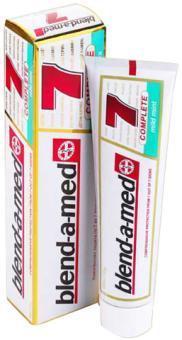 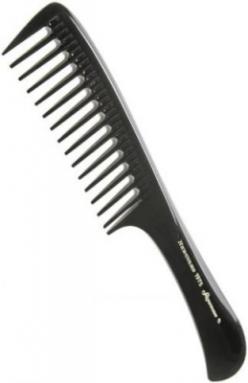 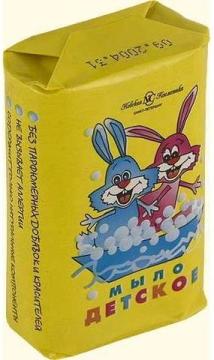 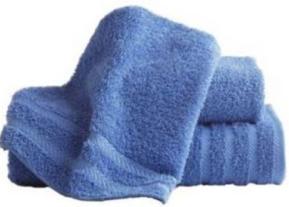 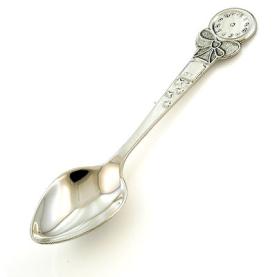 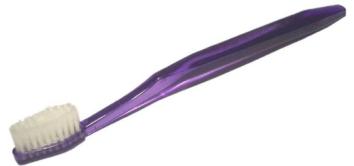 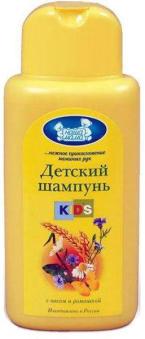 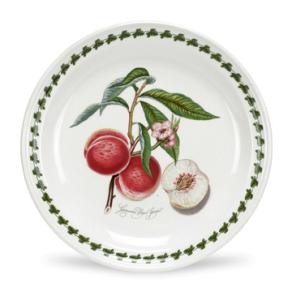 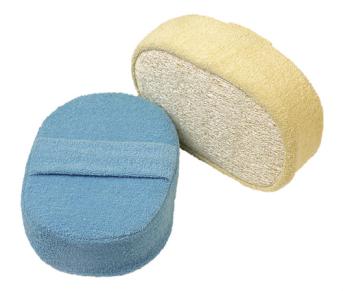 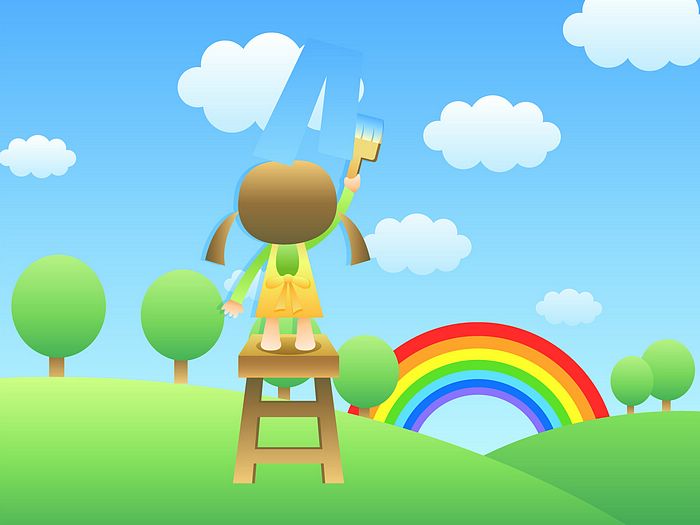 «Здравствуйте ребята, рада вас видеть! Я с удовольствием вам расскажу о здоровом питании. Вы думаете, почему я такая здоровая и никогда не болею. Да потому что я правильно питаюсь.
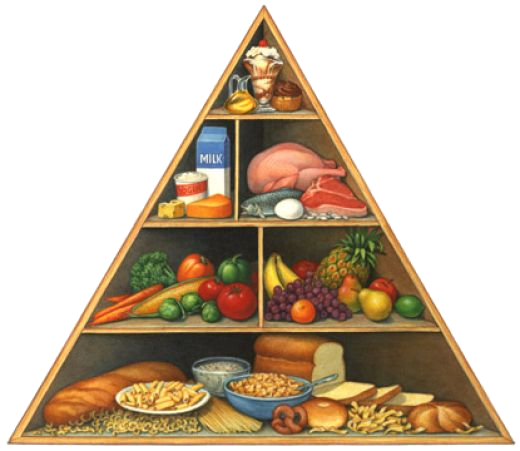 ПРАВИЛЬНОЕ
ПИ
Т
А
Н
И
Е
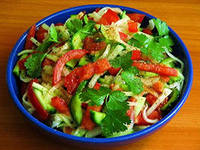 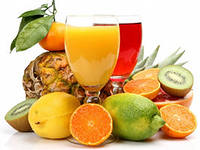 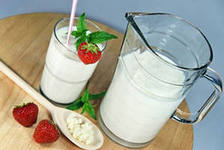 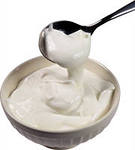 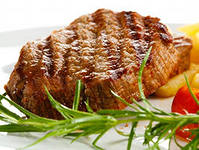 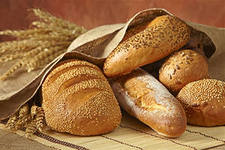 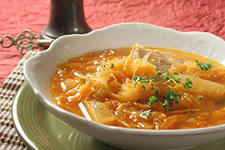 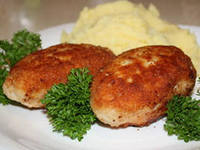 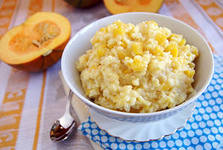 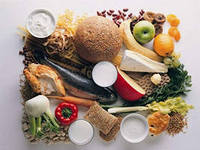 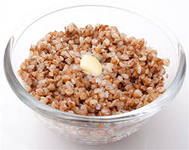 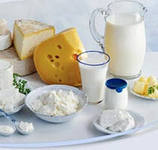 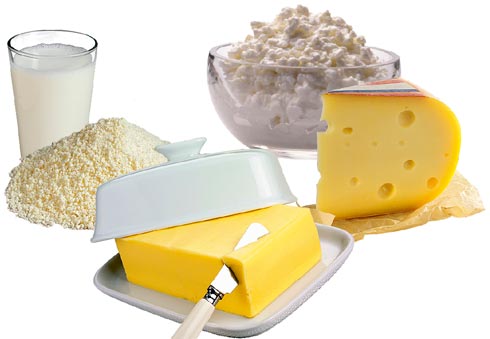 Кушать овощи и фрукты,Рыбу, молокопродукты —Вот полезная еда,Витаминами полна!
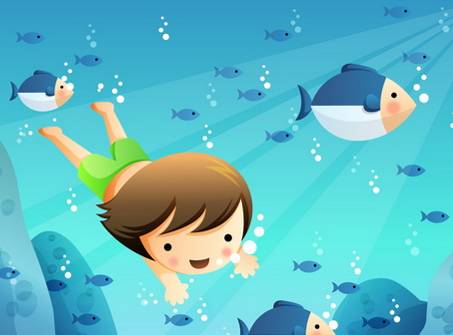 Хорошо здоровым быть!Соков надо больше пить!Гамбургер забросить в урну,И купаться в речке бурной!
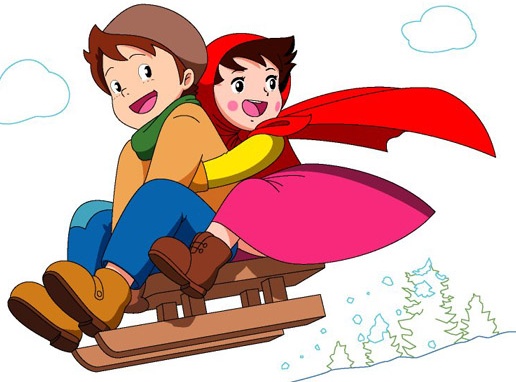 Закаляться, обливаться,Спортом разным заниматься!И болезней не боясь,В тёплом доме не таясь,По Земле гулять свободно,Красоте дивясь природной!!!Вот тогда начнете жить!Здорово здоровым быть!!!
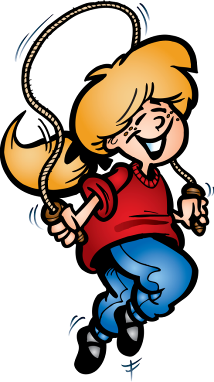 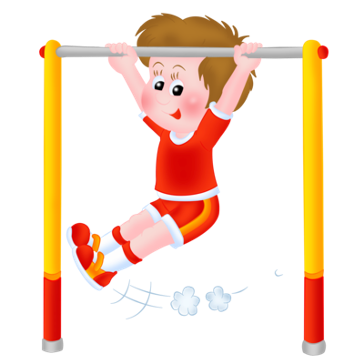 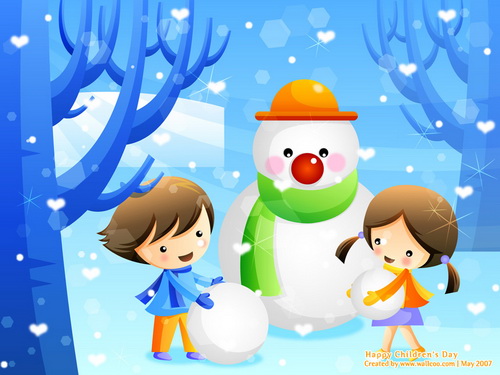 На прогулку выходи,Свежим воздухом дыши.Только помни при уходе:Одеваться по погоде!
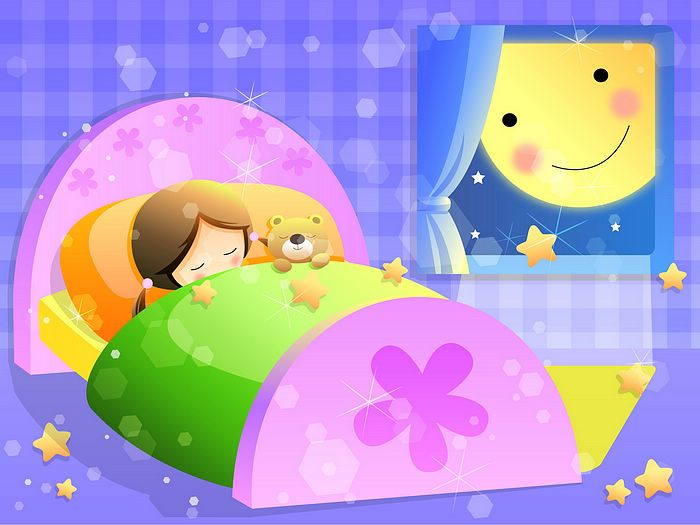 Также нужно закаляться,Контрастным душем обливаться,Больше бегать и гулять,Не ленится, в меру спать!
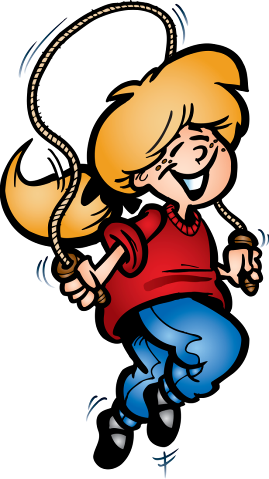 Чтоб красивой, стройной быть,Обруч надо мне крутить,На скакалочке скакать,В игры разные играть.
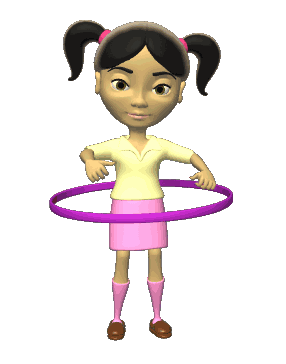 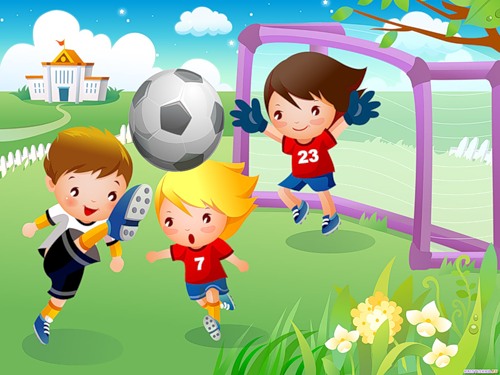 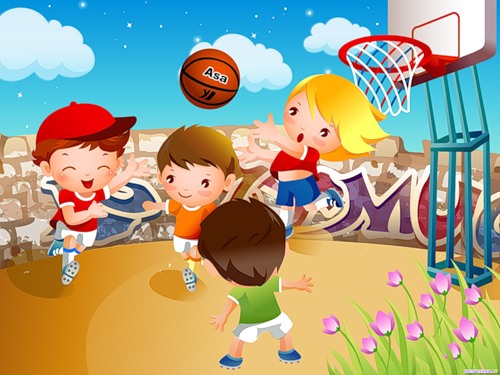 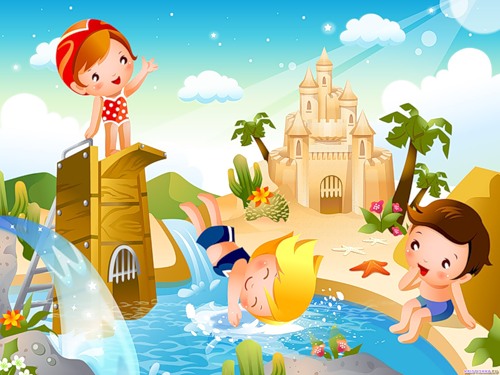 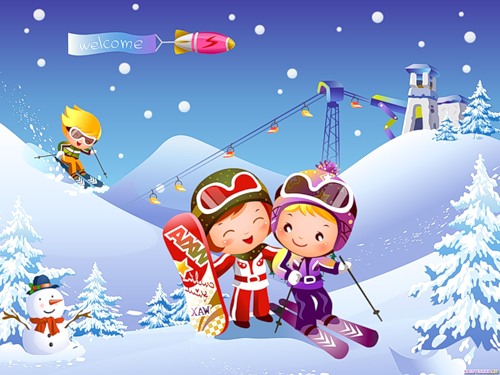 Каждому ребенку хочется быть сильным, бодрым, энергичным - бегать, не уставая, кататься на велосипеде, плавать, играть вместе со сверстниками во дворе, не мучиться головными болями или бесконечными насморками.
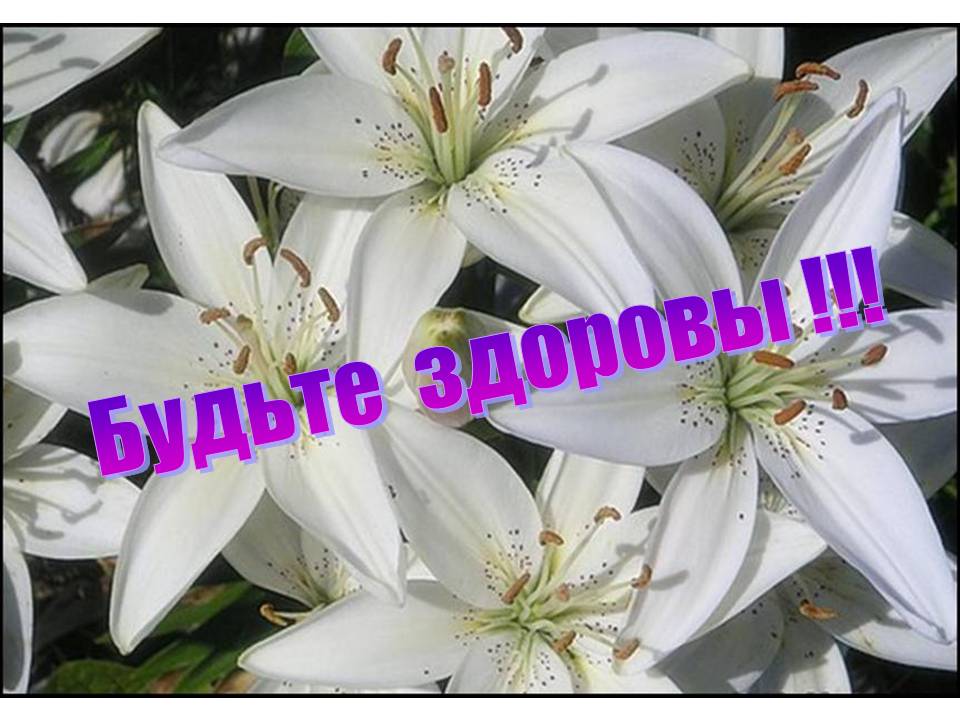 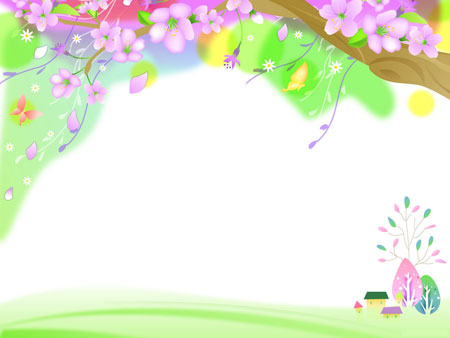 БУДТЕ ЗДОРОВЫ
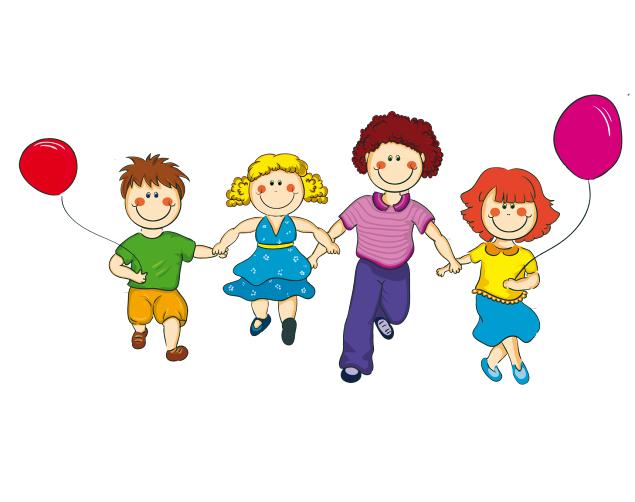